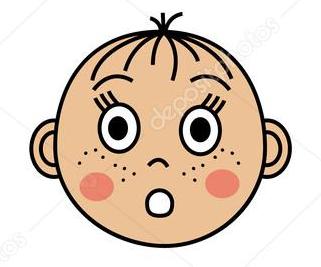 Игра «Угадай эмоции»
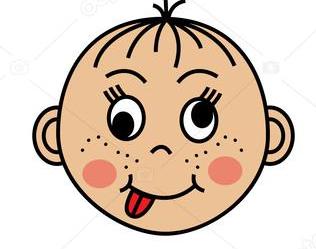 Удивление
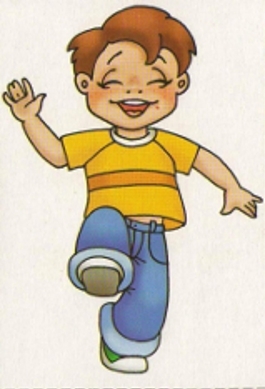 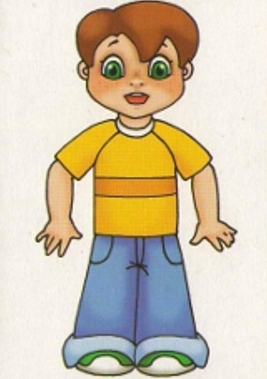 Радость
Застенчивость
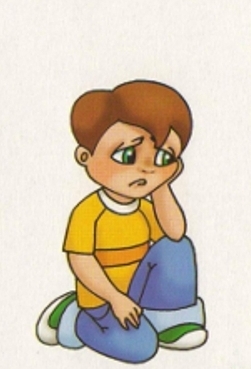 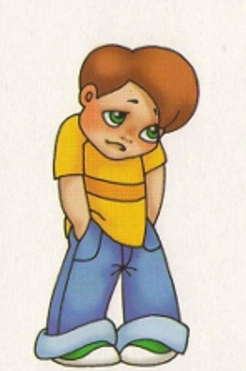 Грусть
Злость, ярость
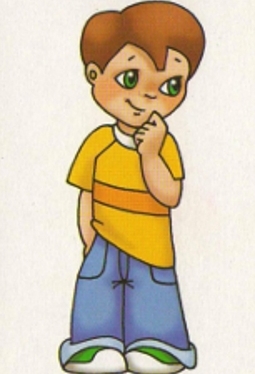 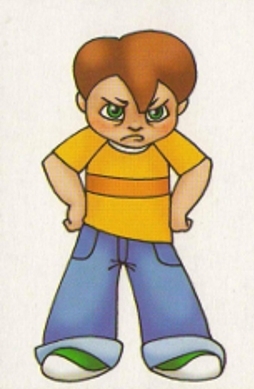 Задумчивость
Обида
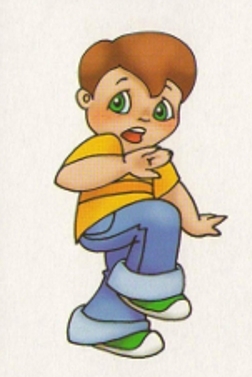 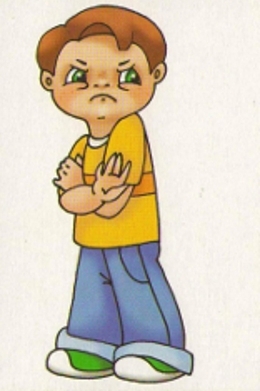 Ужас, испуг